Лицензия 
  ТВ № 20148
  от 13.03.2012
CBS REALITY
ХОРОШИЕ, ПЛОХИЕ и УДИВИТЕЛЬНЫЕ
ПРЕЗЕНТАЦИЯ 2015
CBS REALITY 
ХОРОШИЕ, ПЛОХИЕ И УДИВИТЕЛЬНЫЕ
100% реалити-программы
60/40 – ЖЕН / МУЖ 
16-49 ЦЕЛЕВАЯ АУДИТОРИЯ
ВЕРСИЯ КАНАЛА - EMEA1
КОНТЕНТ  О ЧЕЛОВЕЧЕСКОМ ХАРАКТЕРЕ
ВЗГЛЯД НА РЕАЛЬНУЮ ЖИЗНЬ ЛЮДЕЙ
ТЕКУЩАЯ БИБЛИОТЕКА – 1900 ЧАСОВ
НОВЫЕ ЧАСЫ (В ГОД) - 450 ЧАСОВ
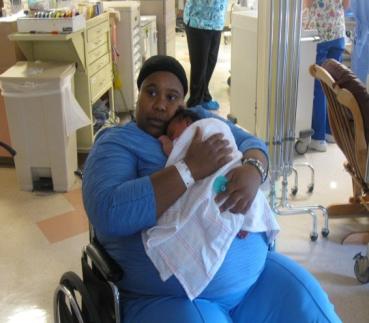 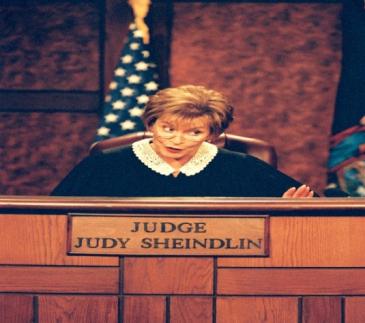 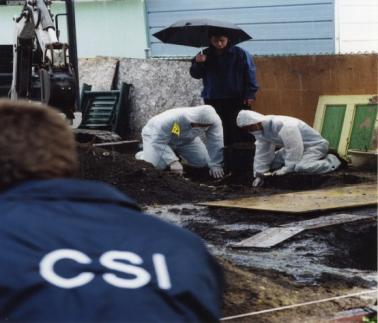 КРИМИНАЛЬНЫЕ ИСТОРИИ
НОВОРОЖДЕННЫЕ:  ТРУДНЫЕ РОДЫ
СУДЬЯ ДЖУДИ
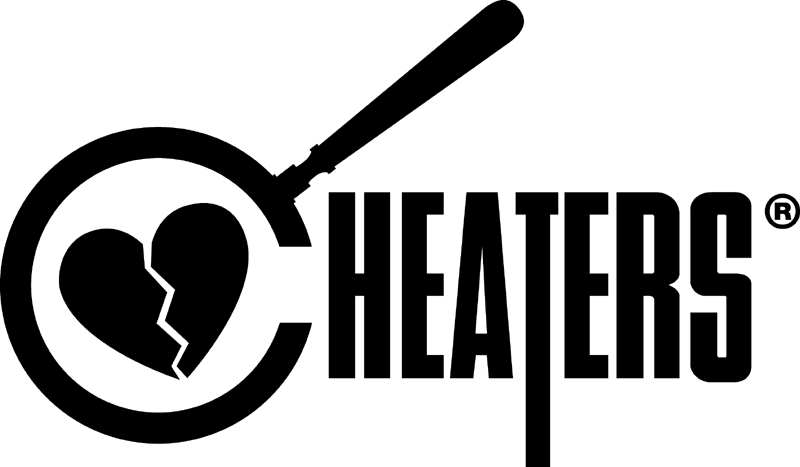 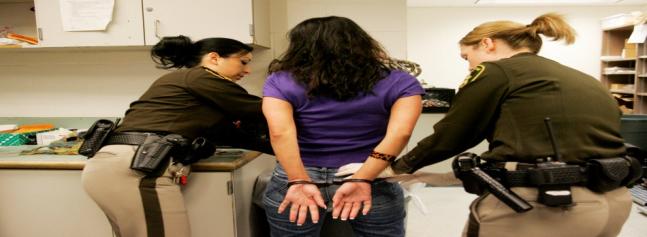 ИЗМЕНА
ТЮРЬМА В ЛАС-ВЕГАСЕ
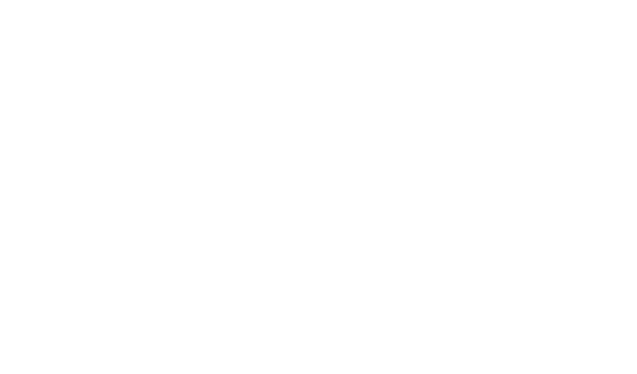 CBS REALITY ЭТО…...
ПРОГРАММЫ, ЗНАКОМЯЩИЕ С РЕАЛЬНОЙ ЖИЗНЬЮ ЛЮДЕЙ
TLC
I.D. Investigation Discovery
CBS REALITY
ПРОГРАММЫ О РЕАЛЬНЫХ ЛЮДЯХ В РЕАЛЬНОЙ ЖИЗНИ, СОГЛАСУЮЩИЕСЯ СО СЛОГАНОМ КАНАЛА:
ХОРОШИЕ, ПЛОХИЕ И УДИВИТЕЛЬНЫЕ
ПОСТАНОВОЧНЫЕ ПРОГРАММЫ
Мир расследований, криминалистического анализа и реальных преступлений
ХОРОШИЕ, ПЛОХИЕ И
УДИВИТЕЛЬНЫЕ
АНОНСЫ 2015
CBS REALITY 
ХОРОШИЕ, ПЛОХИЕ И УДИВИТЕЛЬНЫЕ
СУДЬЯ ДЖУДИ (еще больше сезонов)

Высокорейтинговое дневное реалити-шоу, 14 раз номинированное на престижную премию Emmy. Зрителей ждет правосудие с характером – ведь это сериал о самом известном судье в Америке – Джуди Шейндлин. Прямой и искренний, безапелляционный  нью-йоркский судья  рассматривает реальные дела, такие как: порча машины, вандализм, нападение на охранников, безбашенные тинейджерские вечеринки и даже спор по поводу праха, а также другие разбирательства. Каким же будет вынесенный вердикт? Кто знает!  Но будьте уверены, что с таким, не допускающим ошибок судьей, как Джуди, решение непременно нанесет сокрушительный удар не только по самой проблеме, но и по самолюбию некоторых участников.
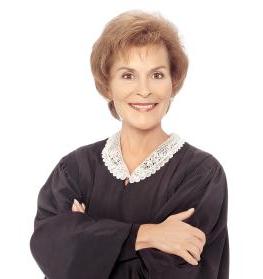 CBS REALITY 
ХОРОШИЕ, ПЛОХИЕ И УДИВИТЕЛЬНЫЕ
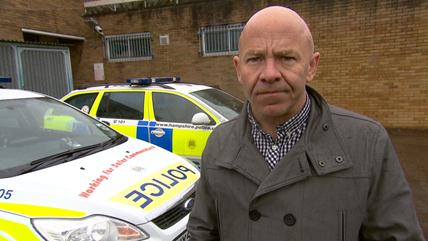 ПОЙМАТЬ С ПОЛИЧНЫМ, сезон 1-2 (30x30),  сезон 3 (20x30)
Сериал рассматривает новые методы борьбы, которыми пользуются полицейские и сотрудники охраны, для того чтобы на месте преступления поймать с поличным магазинных воров.
БИТВА НЕВЕСТ, сезон 2-6
Реалити-шоу, в котором будущие невесты готовятся к предстоящей свадьбе, пытаясь уложиться в определенный бюджет. Это не просто свадебный показ, это сочетание качественного дизайнерского мастерства с драматическими событиями, происходящими в жизни будущих пар, и с интересными персонажами, участвующими в сериале. Это то, с чем каждый человек может столкнуться в РЕАЛЬНОЙ ЖИЗНИ.
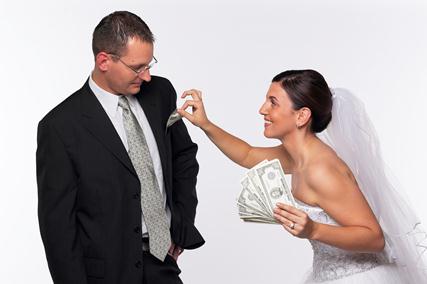 CBS REALITY 
ХОРОШИЕ, ПЛОХИЕ И УДИВИТЕЛЬНЫЕ
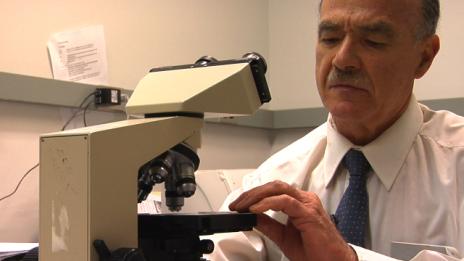 НЕИЗЛЕЧИМЫЕ, сезон 3
Волнующий сериал о реальных пациентах, которым удалось преодолеть самые разрушительные болезни, и как всем смертям назло, эти страдальцы снова встали на ноги.
THE NIGHTMARE NEIGHBOURS NEXT DOOR, сезон 2
(рабочее название: Кошмарные соседи)
В Британии ежегодно фиксируют около 6 млн. жалоб на соседей. Громкий лай собаки, шумная вечеринка или просто домашний скандал – каждый сталкивался с подобным. Такое «маленькое недовольство» может стать частью вашей повседневной жизни иногда на годы. Но как закончить этот кошмар? Сериал проникает за закрытые двери, чтобы выяснить, что же в действительности произошло между участниками конфликта, и расследует самые необычные и сложные случаи сегодняшней Британии.
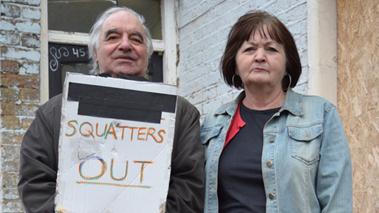 CBS REALITY 
ХОРОШИЕ, ПЛОХИЕ И УДИВИТЕЛЬНЫЕ
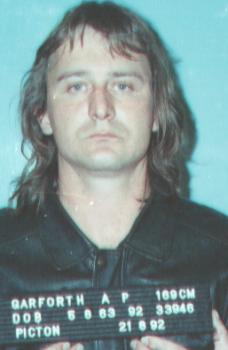 CRIMES THAT SHOOK AUSTRALIA
(рабочее название:  Преступления, потрясшие Австралию)

Сериал о самых громких преступлениях Австралии глазами людей, попавших в самое сердце трагедии.  Зрители узнают, что привело к преступлению, его детали и последствия.  Захватывающие интервью, воссоздание картины происшедшего, архивные документы – сериал расследует криминальные дела, потрясшие общественность и попавшие в заголовки прессы.
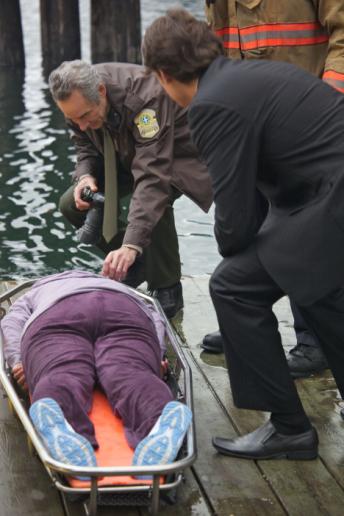 ПРЕСТУПЛЕНИЯ ИЗ ТЕМНЫХ ВОД

Для преступников вода часто является идеальным сообщником при совершении убийства. Для детективов вода может быть врагом, но иногда она раскрывает секреты, давая подсказки о совершенных преступлениях. Детективы должны прибегать к чрезвычайным мерам, чтобы докопаться до правды и найти доказательства правонарушений. Каждая серия посвящена конкретному расследованию, так или иначе связанному с водой. В программе принимает участие семья жертвы, группа следователей и современные специалисты в области криминологии, исследующие место преступления с помощью технологий 21-века.
CBS REALITY 
ХОРОШИЕ, ПЛОХИЕ И УДИВИТЕЛЬНЫЕ
ПОЙМАТЬ УБИЙЦУ

Профессор и детектив Майк Арнтфилд вместе с группой обычных людей расследует нераскрытые убийства в  Торонто и его окрестностях. Каждый эпизод посвящен отдельному  преступлению – команда  под предводительством Майка старается найти новые «ниточки» и использовать современные технологии, чтобы  добыть улики, которые помогли бы полиции закрыть дело.
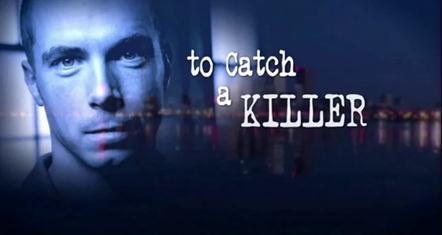 I DIDN'T DO IT (7х60)
(рабочее название: Я невиновен)

Впервые в истории телевидения – программа, посвященная ошибкам системы, которая отправляет за решетку тысячи невиновных людей. Сериал заглядывает за кулисы расследования, чтобы  рассказать горестные  истории людей, несправедливо  осужденных и годами ожидающих признания своей невиновности.
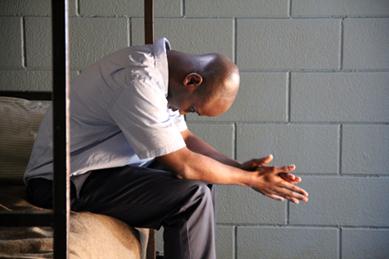 CBS REALITY 
ХОРОШИЕ, ПЛОХИЕ И УДИВИТЕЛЬНЫЕ
КОРОНЕРЫ АВСТРАЛИИ (8x60)
В суровых условиях австралийской глубинки коронеры  должны найти ответы на вопросы о том, как произошла  необъяснимая, неестественная, порой неожиданная трагедия, и предоставить семьям погибшего заключение о смерти их любимого человека.
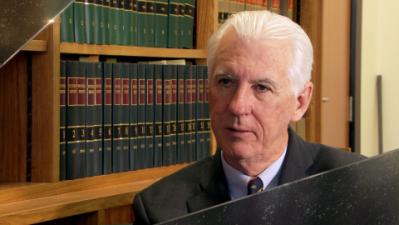 ИЗМЕНА, сезон 15 (22x60)
«Вы можете убежать, но не сможете скрыться» - главный девиз сериала, который помогает раскрыть измену в отношениях между мужчиной и женщиной. Каждая серия начинается с краткого интервью, в котором герой передачи рассказывает, как встретил своего партнера  и почему подозревает его в измене. Затем в дело вступает детективное агентство «Измена». Эти специалисты не боятся громких скандалов и делают все возможное и невозможное, чтобы незаметно следить за подозреваемыми. Они мастерски прокрадываются в дома и офисы, устанавливают скрытые видеокамеры и пристально наблюдают за развитием драматических событий.
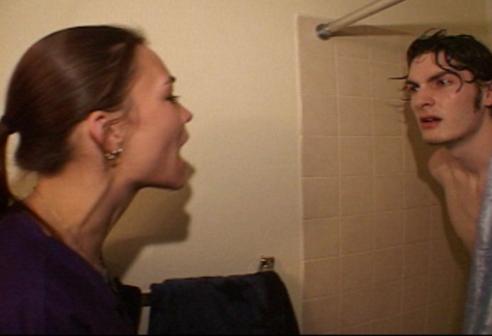 Хорошие, плохие и
удивительные
АНОНСЫ 2015
МЕДИЦИНСКИЕ ПРОГРАММЫ
CBS REALITY 
Хорошие, плохие и удивительные
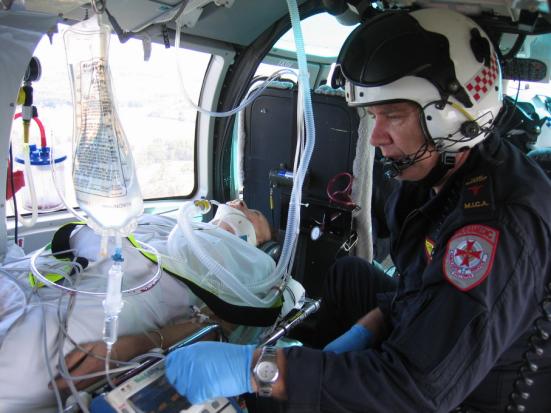 СЛУЖБА СКОРОЙ ПОМОЩИ
Сериал на медицинскую тему о напряженной работе сотрудников отделения скорой помощи. Беспрецедентная возможность заглянуть за кулисы и  увидеть многое: от обыденных ран до хирургического вмешательства, необходимого для спасения жизни. «Служба скорой помощи» это рассказ о том, как пациенты и их родные и близкие справляются со сложными, порой  необычными ситуациями.
ДНИ РОЖДЕНИЯ 
Эмоциональный, стремительный сериал, в котором в хронологической последовательности излагаются события из жизни родителей и их новорожденного малыша - о первых шести неделях их совместной жизни. Каждый тридцатиминутный эпизод посвящен конкретной семье и исследует эмоциональные, медицинские, экономические и социальные аспекты, связанные с выполнением родительских обязанностей и  воспитанием ребенка. Такого о послеродовом периоде вы еще не видели!
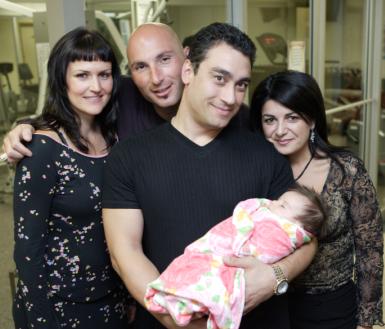 Хорошие, плохие и
удивительные
АНОНСЫ 2015
ВЫХОДНЫЕ
CBS REALITY 
Хорошие, плохие и удивительные
ПОРАЗИТЕЛЬНЫЕ МЕДИЦИНСКИЕ ИСТОРИИ

Захватывающий и вдохновляющий сериал о невыносимых страданиях и необычных заболеваниях, поражающих человека, и о мужестве больных, стойко переносящих боль и невзгоды.  Взгляд на проблему с человеческой и научной точек зрения.

 Каждый эпизод  рассказывает о 5-ти разных людях, страдающих  редкими недугами  - до тех самых пор, пока они не встречают на своем пути врача, способного помочь.  Многие находятся при смерти, когда приходит спасение и решение найдено.
 
Мужчина, упавший в бетономешалку;  женщина, лишившаяся скальпа из-за вращающегося механизма;  уникальные в своем роде случаи, включая женщину с 70-ти килограммовой опухолью и ребенка с 4-мя ногами – каждая история начинается как медицинская загадка, постепенно раскрывая подробности состояния больного и симптомы, пока не появится «правильный» врач, чтобы поставить  окончательный диагноз и найти эффективное лечение. 

Эта программа – торжество научного подхода и человеческой изобретательности над болезнью и человеческим страданием.
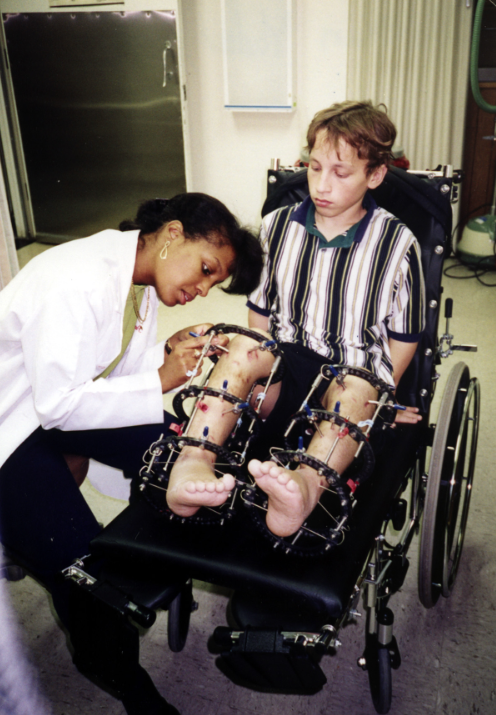 CBS Reality EMEA1 Пример расписания
2015 БУДНИ РАСПИСАНИЕ

08:50	Дни рождения
09:15	Дни рождения
09:40	Поразительные медицинские истории
10:30	Домашние дети
10:55	Городская больница
11:45	Скорая помощь
12:35	Аварийные службы
13:00	Судья Джуди
13:25	Судья Джуди
13:50	Вещественное доказательство
14:15	Автомобили - приманки
14:40	Автомобили - приманки
15:05	Дни рождения
15:30	Дни рождения
15:55	Домашние дети
16:20	Поразительные медицинские истории
17:10	Судья Джуди
17:35	Судья Джуди
18:00	Автомобили - приманки
18:25	Автомобили - приманки
18:50	Скорая помощь
19:40	Вещественное доказательство
20:05	Дни рождения
20:30	Дни рождения
20:55	Аварийные службы
21:20	Поразительные медицинские истории
22:10	Судья Джуди
22:35	Судья Джуди
23:00	Измена
23:50	Преступление и наказание. Австралия
00:40	Женщины-заключенные
01:30	Поразительные медицинские истории
ИЗ БИБЛИОТЕКИ CBS:

48 ЧАСОВ, сезон 20
СУДЬЯ ДЖУДИ, сезон 7
ПРОГРАММЫ СТОРОННИХ ПРОИЗВОДИТЕЛЕЙ:

БИТВА НЕВЕСТ, сезон 2-6
ДНИ РОЖДЕНИЯ 
ПРЕСТУПЛЕНИЯ ИЗ ТЕМНЫХ ВОД, сезон 3
ПОЙМАТЬ УБИЙЦУ  
СЛУЖБА СКОРОЙ ПОМОЩИ, сезон 1-5 
ИЗМЕНА, сезон 5 
КОРОНЕРЫ АВСТРАЛИИ
СИНИЙ = CBS
ЧЕРНЫЙ = ДРУГИЕ СТУДИИ
Информация о канале
Запущен как Zone Reality в декабре 1999
24 часа в день, 7 дней в неделю 
Беспрецедентный охват - более 75 стран в Европе, на Ближнем Востоке и в
       Африке
Доступен на 18 языках
4 версии канала – 2 в зоне EMEA, а также специальные версии для Польши, 
       Великобритании и Ирландии  
Целевая аудитория: все взрослые
Технические характеристики
Также на Eutelsat 36А (36° В.Д.)
… и AMC Networks International
Компания AMC Networks International, международное программное подразделение AMC Networks, является одним из ведущих производителей и дистрибьюторов тематических телеканалов с аудиторией в 140 странах, охватывая самые разные жанры, включая художественные и документальные фильмы, спортивные, детские и развлекательные программы, передачи про стиль жизни. Телеканалы созданы с учетом специфики местных аудиторий, языков и рынков и доступны на многочисленных платформах, включая HD, мобильные устройства и «Видео по запросу». В состав AMC Networks International входят следующие компании: AMC Networks International Central Europe, AMC Networks International Latin America, AMC Networks International Multicanal, AMC Networks International – Zone и вещательное подразделение AMC Networks International DMC.

AMC Networks International – Zone – лидирующая международная вещательная компания, а также дистрибьютор 13-ти тематических телеканалов на территории Европы, Ближнего Востока и Африки.  
Собственные и находящиеся в совместном управлении каналы вещают в более чем 120 странах мирах на 25 языках для аудитории в 160 миллионов домохозяйств.
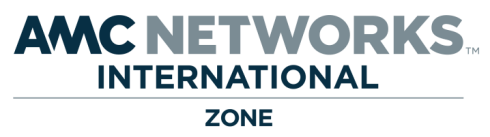 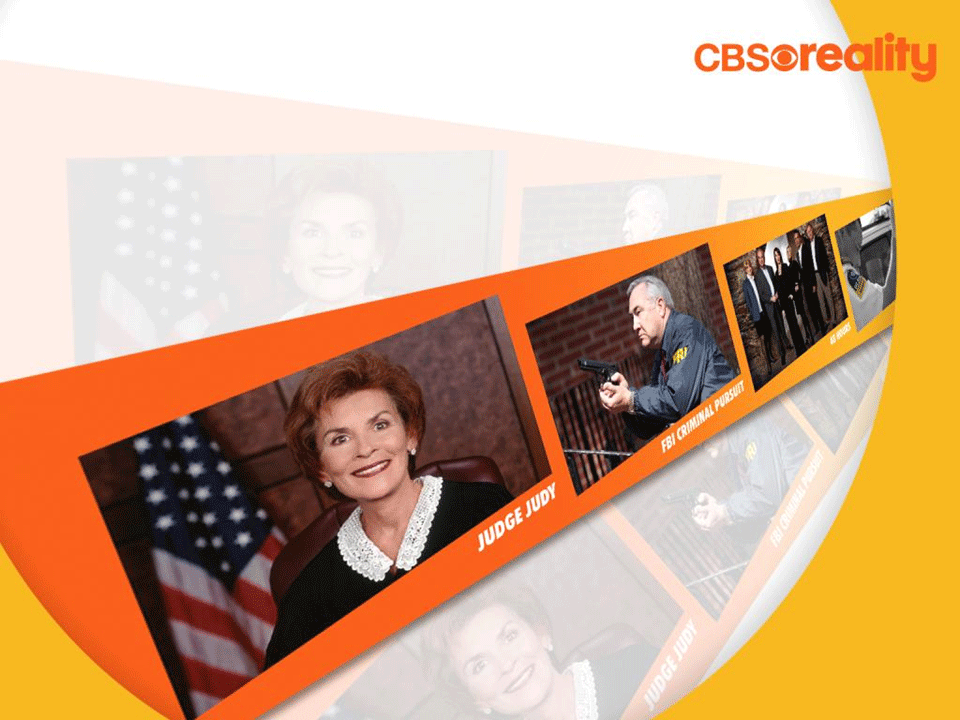 Контакты
Мария Уланова
Генеральный директор
maria.ulanova@zone.amcnetworks.com
Алексей Жемчугов
Региональный директор
alexey.zhemchugov@zone.amcnetworks.com
Представительство
 AMC Networks International – Zone
в России и странах СНГ:
 
Россия, 107023, Москва, ул. Б. Семеновская,   д. 40, стр. 1, оф. 115

Телефон: + 7 (495) 665 4760
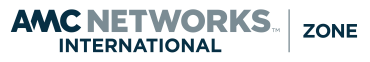